Ενσωματωμενη διδασκαλια
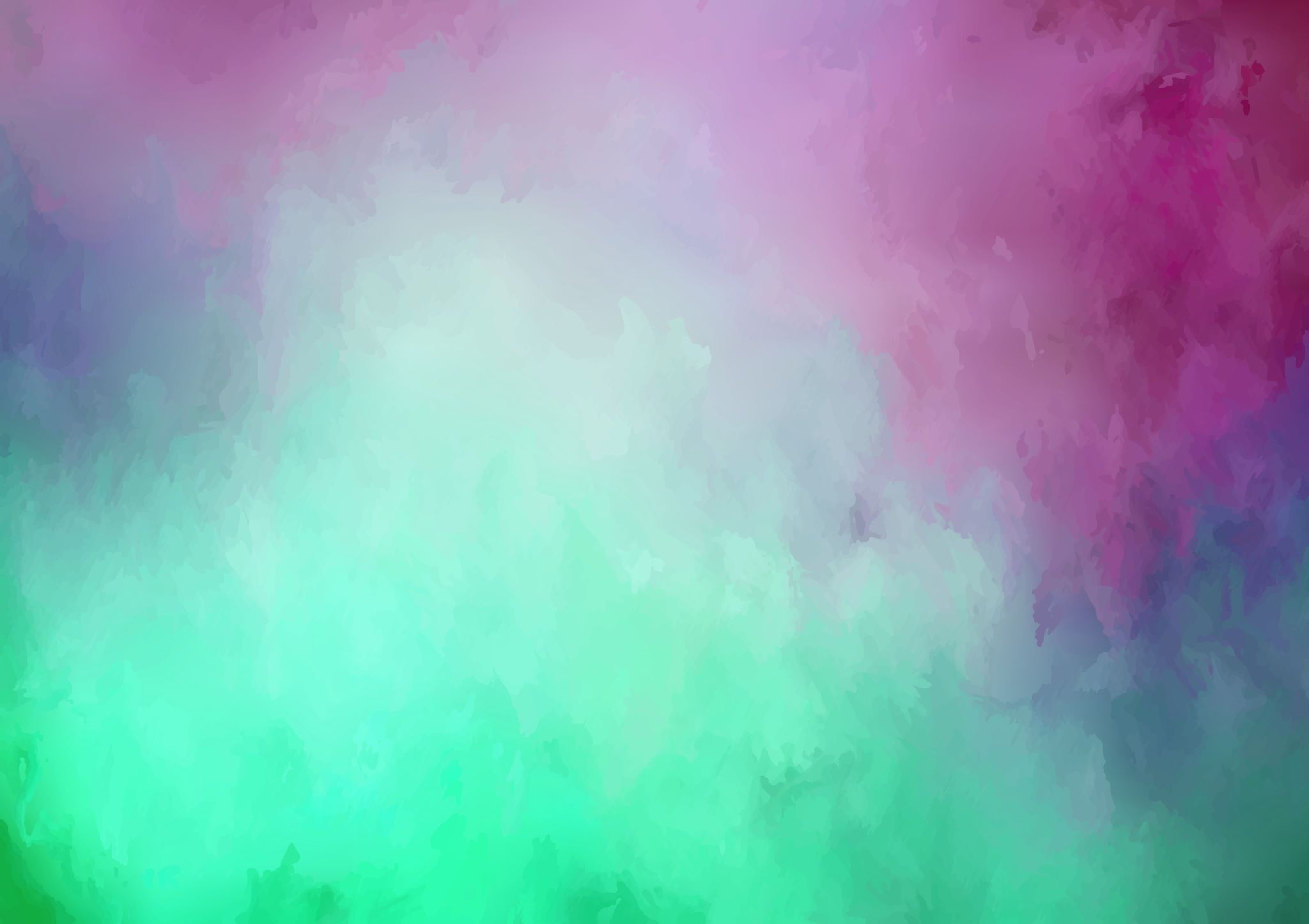 Ελενα Σουκακου 
 TEAΠΗ-ΕΚΠΑ 
23 Απριλιου, 2024
Τι Εννοουμε με τον ορο ‘Συνεργασια’ ?
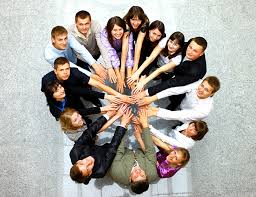 «Η ‘Συνεργασία’ μπορεί να οριστεί  ως μια διαδικασία, που δίνει την δυνατότητα σε ομάδες ανθρώπων με διαφορετικές γνώσεις, να συνδυάσουν τις ικανότητες τους, ώστε να επιλύουν προβλήματα, μέσα σε ένα χρονικό διάστημα.»

“Collaboration can be defined as a process for that enables groups of people with diverse expertise to combine their resources to generate solutions to problems over a period of time”
 https://www.youtube.com/watch?v=a2wJqDw9B68&t=181s&ab_channel=WisconsinDPI

(Mitchell & Sutherland, 2020; Sandall et al., 2019)
Οφελη aποτελεσματικησ συνεργασιασ για την ενταξιακη εκπαιδευση
Παρέχει σε όλους ευκαιρίες για να μάθουν ο ένας απ’τον άλλο ώστε να υποστηρίζονται οι μαθητές με τους καλύτερους δυνατούς τρόπους. 
Δημιουργεί ευκαιρίες για τα παιδιά ώστε να εξασκούν νέες δεξιότητες μέσα  στα μαθησιακά περιβάλλοντα του σπιτιού και της τάξης τους. 
Αυξάνει το συντονισμό των υπηρεσιών και των στηρίξεων που είναι απαραίτητες για να υποστηρίζουν τους μαθησιακούς και αναπτυξιακούς στόχους των παιδιών και των οικογενειών τους.
[Speaker Notes: Only greek]
Χαρακτηριστικα Συνεργατικων πρακτικων
Συμμετοχή από όλα τα μέλη της ομάδας
Από κοινού συμμετοχή στον εκπαιδευτικό σχεδιασμό
Ξεκάθαροι και κοινοί στόχοι για τη συνεργασία  (Όλοι μοιράζονται τις ίδιες φιλοσοφίες και ευθύνες)
Αποτελεσματική και τακτική επικοινωνία
Καθορισμένοι ρόλοι και ευθύνες ( ποιος είναι υπεύθυνος και για ποιο πράγμα) 
Ατμόσφαιρα εμπιστοσύνης και αμοιβαίου σεβασμού για τις συνεισφορές των άλλων
Σχέσεις όχι με βάση την ιεραρχία
Συμμετοχή στην συνεργατική επίλυση προβλημάτων και λήψη αποφάσεων (collaborative problem-solving, collaborative decision-making)
Προκαθορισμένες διαδικασίες για την παρακολούθηση της προόδου, την ανασκόπηση της διδασκαλίας και την προσαρμογή της διδασκαλίας και παρεμβάσεων
Διαδικασίες για την επίλυση ΄δύσκολων ζητημάτων/ συγκρούσεων
(Mitchell & Sutherland, 2020, Odom, Buysse and Soukakou, 2011).
Προυποθεσεισ για την αποτελεσματικοτητα  Συνεργατικων πρακτικων
Επαρκής χρόνος για οργάνωση και συναντήσεις  (Adequate time to plan and meet)
Επαρκής χρόνος για την ανάπτυξη σχέσεων εμπιστοσύνης (Adequate time to develop trusting relationships)
Υποστήριξη από την διοίκηση (Administrative support) 
Θέληση για μάθηση από τους άλλους (Willingness to learn from others)
Να εκτιμάται η κάθε διαφορετική άποψη (Appreciation for differing points of view)
Να εκτιμούνται οι αποκλίσεις των συνηθειών και προτιμήσεων ως προς την επικοινωνία και την αλληλεπίδραση (Appreciation of for variations in the customs and preferences in communication and interaction)
Προ-υπηρεσιακή και ενδουπηρεσιακή  εκπαίδευση  σε βέλτιστες  πρακτικές για την ομαδικότητα και τη συνεργασία   (Pre-service and in-service training on recommended practices for teaming and collaborating)

(Sandal et al., 2019).
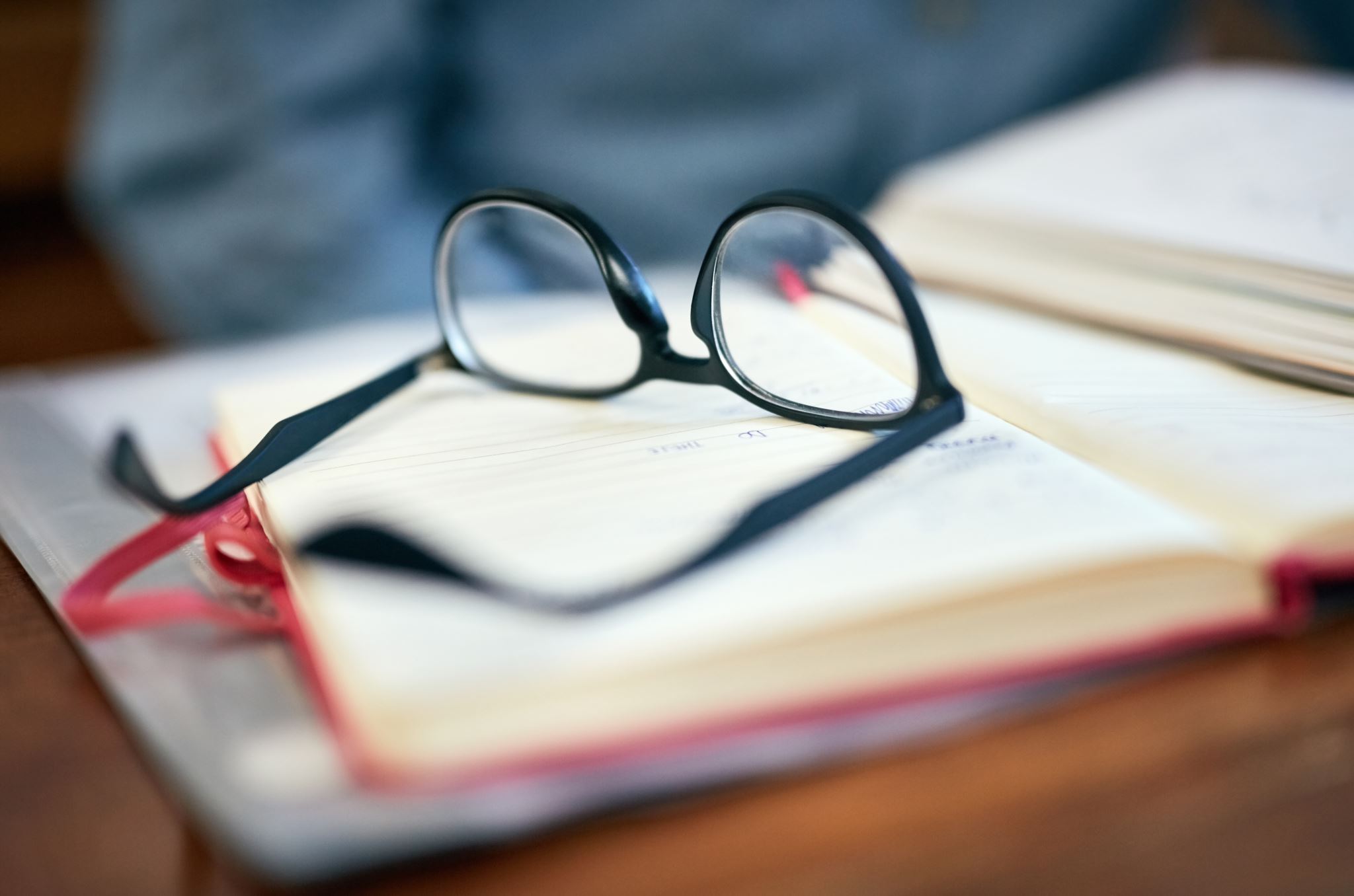 Ενσωματωμενη διδασκαλια
…  Η χρήση εκπαιδευτικών πρακτικών/παρεμβάσεων που αποσκοπούν στην υποστήριξη εξατομικευμένων στόχων στο πλαίσιο καθημερινών δραστηριοτήτων  ρουτινών, και μεταβάσεων στη σχολική τάξη, στο σπίτι,  και στην κοινότητα.

 Επιπρόσθετοι όροι που χρησιμοποιούνται είναι: embedded interventions, routines-based interventions, embedded instruction, and embedded learning opportunities.
[Speaker Notes: Elena

Examples of Embedded Interventions
Embedded interventions can occur naturally anytime and anyplace; they build on children’s interests; and they extend learning by offering multiple opportunities to practice new skills. Adult support is the essential ingredient in the effective use of any embedded intervention.]
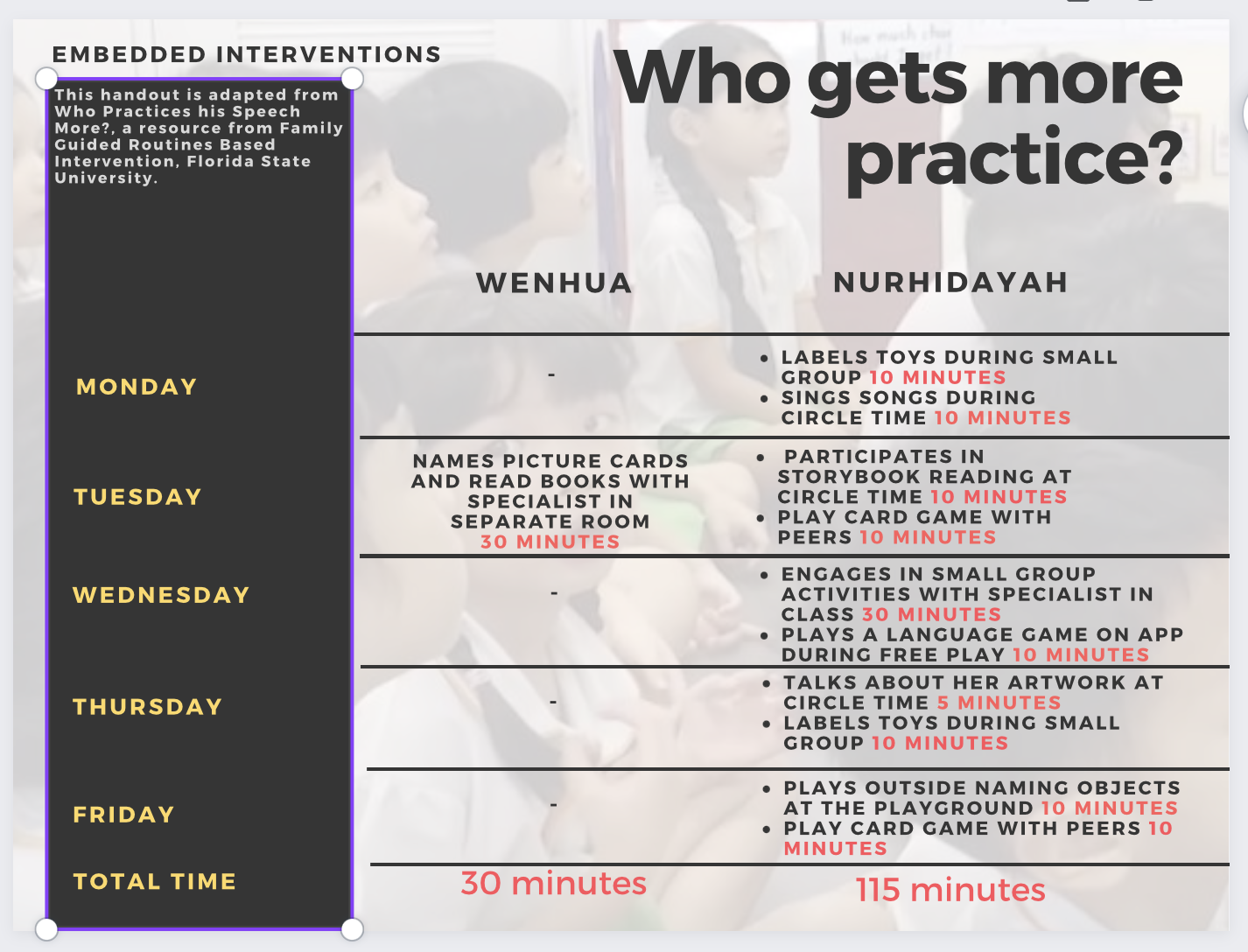 Γιατι Ειναι σημαντικη
[Speaker Notes: Goal: Verbal expression; building vocabulary; forming simple sentences to interact with peers or adults;]
Διδασκαλια
Massed Instruction/ ΜΑΖΙΚΗ ΔΙΔΑΣΚΑΛΙΑ
Distributed Instruction/ΚΑΤΑΝΕΜΗΜΕΝΗ ΔΙΔΑΣΚΑΛΙΑ
Το παιδί διδάσκεται πολλές φορές, επαναληπτικά σε μια μόνο διδακτική ώρα/ενότητα.
• Παράδειγμα: Αναγνώριση βασικών σχημάτων  για 10 λεπτά 2 φορές την εβδομάδα
Το παιδί εξασκείται με τα ίδια ή διαφορετικά υλικά, πολλές φορές, με διαλείμματα μεταξύ διδασκαλίας/εξάσκησης 
• Παράδειγμα: Εξάσκηση στην αναγνώριση βασικών σχημάτων για 5 λεπτά κατά τη διάρκεια διαφορετικών δραστηριοτήτων προγραμματισμένων μέσα στην μέρα και κάποιες φορές μέσα στη βδομάδα .
[Speaker Notes: Greek but leave the two subtitles ( massed instruction and distributed instruction) also in english  --IM NOT SURE ABOUT TERMS IN RED BECAUSE  I DIDN’T FIND GREEK TRANSLATION]
Example
[Speaker Notes: Some of you may 
Let’s take a look now at how a class is transitioning from large group/circle time to outdoor play. What do you notice the teacher doing? What are the multiple forms of representation for children to take in the information? 

Don’t ask; and also demonstrate their understanding?]
Σημαντικοτητα της κατανΕμΗΜΕνησ διδασκαλιασ
Εφόσον οι ειδικοί  παράλληλης στήριξης έχουν περιορισμένο χρόνο με τα παιδιά, είναι δύσκολο να εφαρμόσουν ένα μοντέλο κατανεμημένης διδασκαλίας. 
Οι δάσκαλοι είναι παρόντες όλη μέρα και μπορούν να παρέχουν ευκαιρίες για κατανεμημένη διδασκαλία κατά τη διάρκεια της μέρας και της εβδομάδας  
• Όμως μπορούν να είναι πιο αποτελεσματικοί , όταν έχουν την κατάλληλη γνώση και δεξιότητες  	για να πράξουν αναλόγως…
Η διδασκαλία είναι στο μέγιστο δυνατό αποτελεσματική όταν εμφανίζονται ευκαιρίες για κατάκτηση και εξάσκηση δεξιοτήτων καθ ’ όλη τη διάρκεια της μέρας ,σε αντίθεση με μεμονωμένες φορές μέσα στη μέρα.

(Dinnebeil & McInerney, 2011; Hemmeter, 2000; Sandall & Schwartz, 2002; Spino, 2013; Wolery, 2000; Wolery, Ault, & Doyle, 1992)
[Speaker Notes: All greek]
[Speaker Notes: Elena and Chih-Ing
She yells during circle time; working on her self-regulation, 
How did the teacher do that?

What elements of UDL did you see? Teacher was speaking and pointing to visuals; seating (multiple ways children could sit); giving choices; prompting
Embedded: social story; explain what a social story is; peer support; not one time did the teacher say anything negative about her; strengths based , positive behavior support]
Τι ΧρειΑστηκε να γινει για αυτη τη δραστηριοτητα?
Αξιολόγηση των αναγκών του παιδιού

Επιλογή  προσαρμογών και υποστηρικτικών πρακτικών  και υλικών 

Παρακολούθηση των ενσωματωμένων προσαρμογών και πρακτικών

Ανασχεδιασμός
Ας το δούμε!
μορφεσ συνεργασιας
Συνεργατική διδασκαλία ( Collaborative Team Teaching (CTT)  or Co-Teaching Model)
Συμβουλευτικό Μοντέλο Consultation Model
Παράλληλης στήριξη ( Άμεση Στήριξη) Itinerant Special Education Service Delivery Model (Direct Support)
Συνεργασία με επαγγελματίες/ειδικούς Partnerships with professionals/specialists
[Speaker Notes: Greek but leave English sentences as well next or below]
Συνεργατικη διδασκαλια (CTT)  η μοντελα συνεργατικησ εκπαιδευσησ
Και οι δύο δάσκαλοι μοιράζονται ίσους ρόλους και ευθύνες για την διοργάνωση και απόδοση της διδασκαλίας

-   Κοινός σχεδιασμός
Δύο εκπαιδευτικοί για όλα τα παιδιά
-   Ανταλλαγή εξειδικευμένων γνώσεων και εμπειρίας

https://www.youtube.com/watch?v=DLezaO949TE&ab_channel=teachersnetworkvideo
[Speaker Notes: Greek]
Παραλληλη Στηριξη
Πολλά διαφορετικά μοντέλα και εφαρμογές.
Εναλλακτική της τακτικής της απομάκρυνσης των παιδιών από την τάξη σε ξεχωριστούς χώρους, τάξεις, προγράμματα ή σχολεία. 
Επιτρέπει στον ειδικό παιδαγωγό να παρέχει ενσωματωμένη, μέσα στις δραστηριότητες και ρουτίνες της βασικής τάξης, στήριξη.
  Μέσα από δυνατές συνεργασίες , επιτρέπει στους δασκάλους να παρατείνουν δραστηριότητες  κατά τη διάρκεια όλης της εβδομάδας. 
Επιτρέπει υπηρεσίες /υποστήριξη να παρέχονται μέσα στο φυσικό περιβάλλον του παιδιού.
[Speaker Notes: Greek]
Μοντελα Παραλληλησ στηριξησ
ConsultatioN / Συμβουλευτικο μοντελο
Direct Support/ΑΜΕΣΗ ΣΤΗΡΙΞΗ
Παρέχει βοήθεια στους εκπαιδευτές και σε αυτούς που υποστηρίζουν παιδιά με αναπηρία ώστε να εφαρμόζουν κατάλληλη διδασκαλία για την αποτελεσματική υποστήριξη των στόχων των εξατομικευμένων προγραμμάτων εκπαίδευσης μέσα από  συγκεκριμένες πρακτικές και παρεμβάσεις «Ενσωματωμένη Διδασκαλία» 
	(Εmbedded  instruction)
Καθοδηγεί το παιδί εστιασμένος στους στόχους εξατομικευμένων προγραμμάτων εκπαίδευσης  μέσα στο πλαίσιο δραστηριοτήτων στο σχολείο και/η στο σπίτι.
[Speaker Notes: All Greek ( but leave englsh subtitles as well)]
ΣΥΜΒΟΥΛΕΥΤΙΚο Μοντελο Υποστηριξησ
Η Συμβουλευτική ορίζεται ως ένα ΕΜΜΕΣΟ μοντέλο παρέμβασης στο οποίο ο ειδικός παιδαγωγός ο παιδαγωγός  συνεργάζονται για ένα κοινό σκοπό. 


(Dinnebeil & McInerney 2011)
[Speaker Notes: All greek]
Γιατι το συμβουλευτικο μοντελο θεωρειται αποτελεσματικη πρακτικη?
. 
Δημιουργεί ευκαιρίες για τα παιδιά ώστε να αποκτήσουν, εξασκήσουν, τελειοποιήσουν και να γενικεύσουν νέες δεξιότητες μέσα από τη συνεργασία με έναν δάσκαλο-partner που έχει περισσότερες ευκαιρίες να υποστηρίξει τη μάθηση κατά τη διάρκεια της εβδομάδας.
[Speaker Notes: All  Greek -]
Τι συμβαινει κατά τη διαρκεια του συμβουλευτικου Μοντελου παραλληλης στηριξης
1.     Καθορισμός λειτουργικών  στόχων εξειδικευμένου προγράμματος εκπαίδευσης .
Αξιολόγηση  του "goodness of fit"  μεταξύ παιδιού και μαθησιακού περιβάλλοντος.
Επιλογή  κατάλληλων  εκπαιδευτικών  στρατηγικών.
 Επιλογή της μεθόδου και έντασης των εκπαιδευτικών μεθόδων για κάθε ΕΕΠ στόχο. 
Αναγνώριση  κατάλληλων ευκαιριών μάθησης στην καθημερινότητα.
Από κοινού σχεδιασμός για την ενσωμάτωση πρακτικών και καθημερινών δραστηριοτήτων για την επίτευξη των καθορισμένων στόχων για το κάθε παιδί.
7.      Επιλογή της στρατηγική αναγνώρισης της προόδου (progress monitoring strategy)
8.      Συχνή επικοινωνία και παρακολούθηση την χρήση στρατηγικών διδασκαλίας στην    	καθημερινότητα του παιδιού.
9.        Αξιολόγηση της επιτυχίας του προγράμματος.
[Speaker Notes: Add Greek – leave English next  or below]
Effective Communication Skills
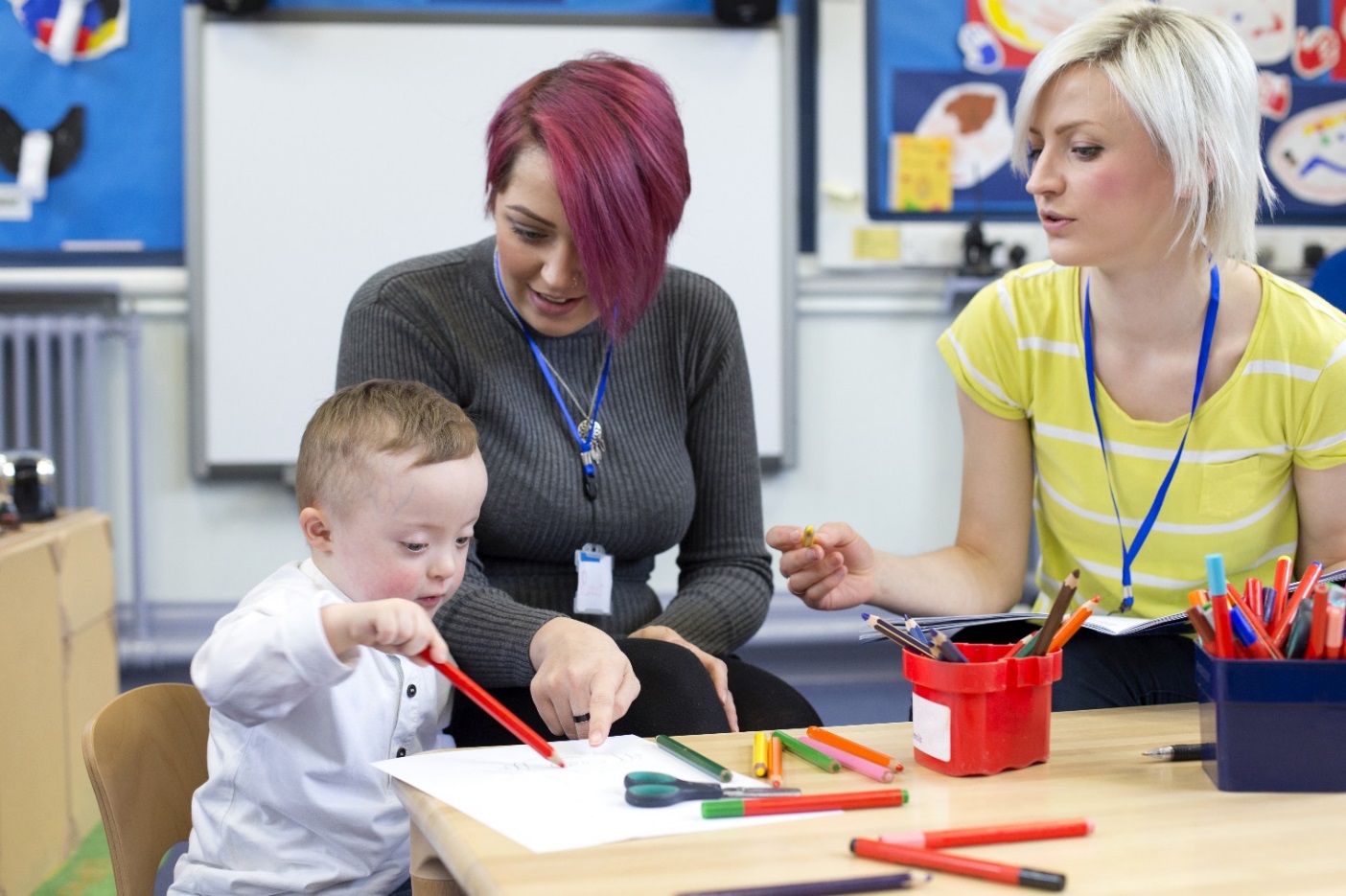 Attending and Active Listening
Seeking and Verifying
Joining and Supporting
[Speaker Notes: TIPOTA]
Πρακτικες αποτελεσματικης επικοινωνιας
Listening and attending 
https://connectmodules.dec-sped.org/connect-modules/resources/videos/video-3-3/

Seeking and  Verifying 
https://connectmodules.dec-sped.org/connect-modules/resources/videos/video-3-4/

VIDEO  Joining and supporting
https://connectmodules.dec-sped.org/connect-modules/resources/videos/video-3-5/
ΕΡΕΥΝΗΤΙΚΕσ ΜΕΛΕΤΕΣ
Μια μελέτη (Blatchford, P., Russell, A., & Webster, R. (2012). με 20.000 δασκάλους και προσωπικό υποστήριξης στην Αγγλία και την Ουαλία έδειξε ότι οι βοηθοί παράλληλης στήριξης βοήθησαν τους δασκάλους να νιώσουν περισσότερο θετικά για την εργασία τους, όμως οι μαθητές έκαναν λιγότερη πρόοδο απ ‘ ότι συνήθως από αυτούς με παρόμοιες ικανότητες, κοινωνική τάξη και φύλο που δεν έλαβαν υποστήριξη.  
“Velcro- model” για Βοηθούς Παράλληλης Στήριξης

Sharples, J & Blatchford, Peter & Webster, Rob. (2016). Making best use of teaching assistants. 
https://discovery.ucl.ac.uk/id/eprint/10096860/1/Blatchford_EDTA_project_final_report.pdf
[Speaker Notes: All greek]
Πρακτικες αποτελεσματικης επικοινωνιας
https://www.youtube.com/watch?v=RVNrRJ9Kr88&ab_channel=CADREworks

https://www.youtube.com/watch?v=IogiEKNt1eE&ab_channel=CADREworks
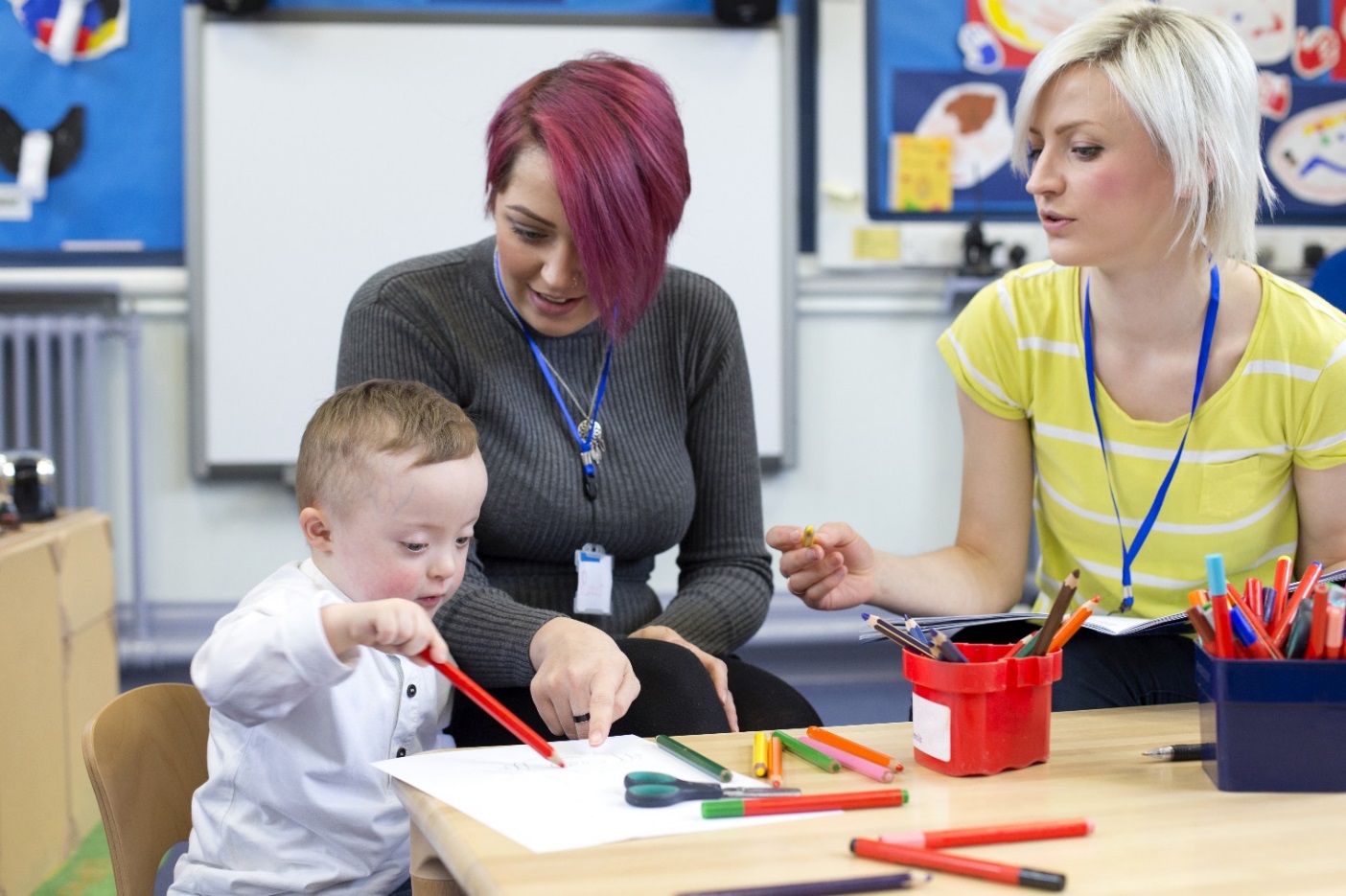 Βιβλιογραφια
Blatchford, P., Russell, A., & Webster, R. (2012). Reassessing the impact of teaching assistants: How research challenges practice and policy. Routledge. 
Mitchell, D., & Sutherland, D. (2020). What really works in special and inclusive education: Using evidence-based teaching strategies. Routledge.
Sandall, S. R., Schwartz, I. S., Joseph, G. E., and Gauvreau A.N. (2019). Building blocks. Baltimore, MD: Paul H. Brookes.
Rush, D. D., & Shelden, M. L. L. (2011). The Early Childhood Coaching Handbook. Brookes Publishing Company. PO Box 10624, Baltimore, MD 21285.
Dinnebeil, L. A., & McInerney, W. F. (2011). A Guide to Itinerant Early Childhood Special Education Services. Brookes Publishing Company. PO Box 10624, Baltimore, MD 21285.
Μουταβελης Α.Γ και Γελαστοπούλου Μ. (2017). Εκπαιδευτικό υλικό για την παράλληλη στήριξη και την ένταξη μαθητών με αναπηρία ή/και ειδικές  εκπαιδευτικές ανάγκες στο σχολείο. Συλλογικός Επιστημονικός Τόμος. Αθήνα,  	ΙΕΠ.

Link on research and resources on Teacher Assistant/ Special Education Needs Teachers
https://www.sec-ed.co.uk/best-practice/teaching-assistants-providing-outstanding-classroom-support/
[Speaker Notes: TIPOTA]